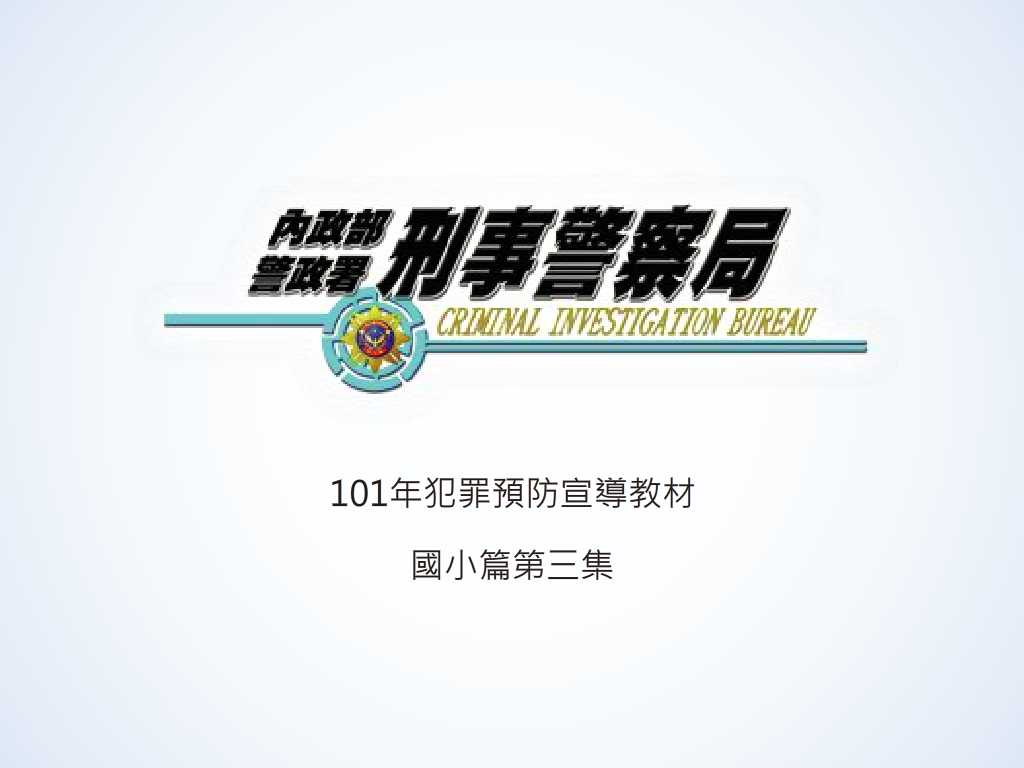 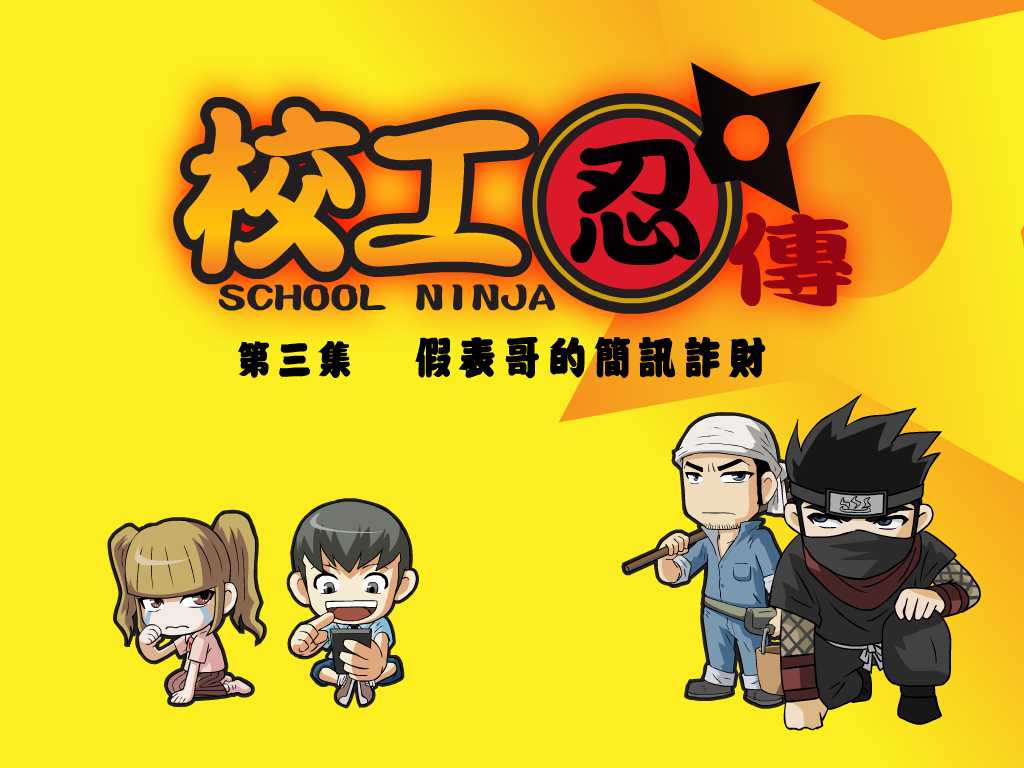 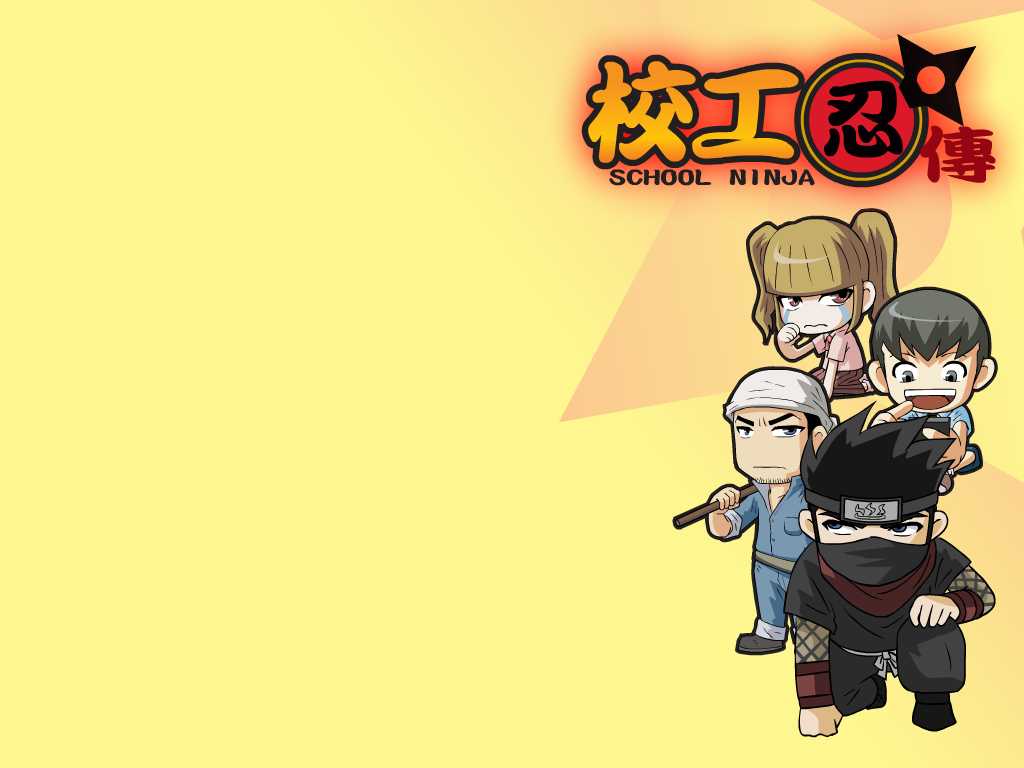 即時通詐騙
??????
代收簡訊詐騙
??????
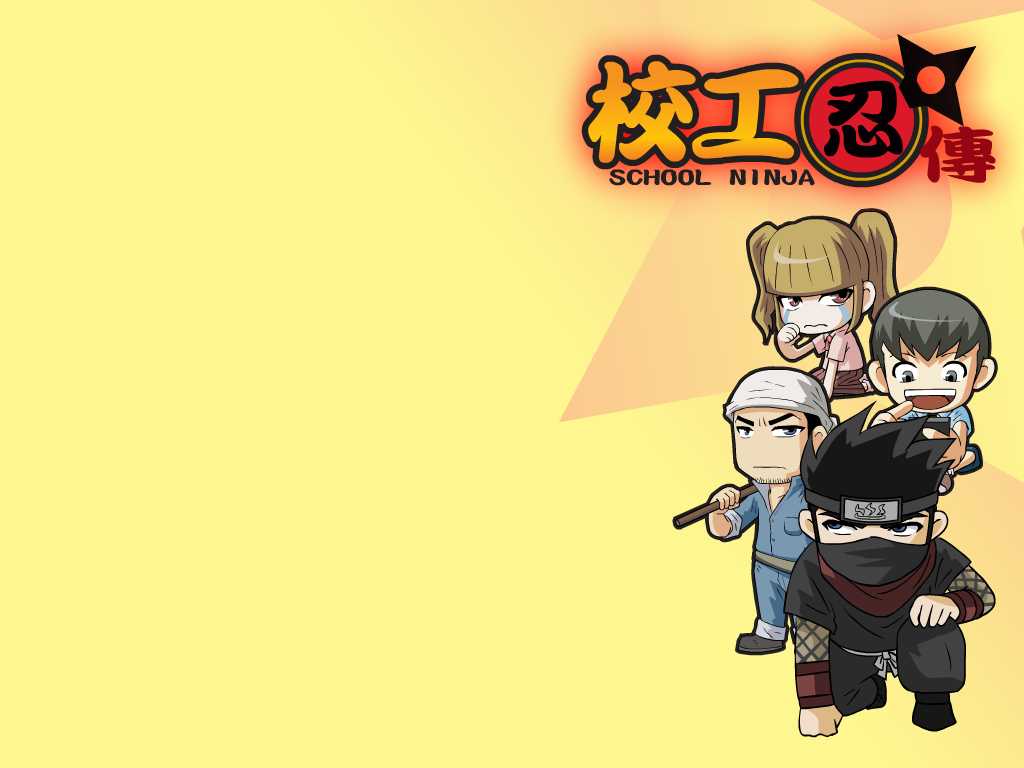 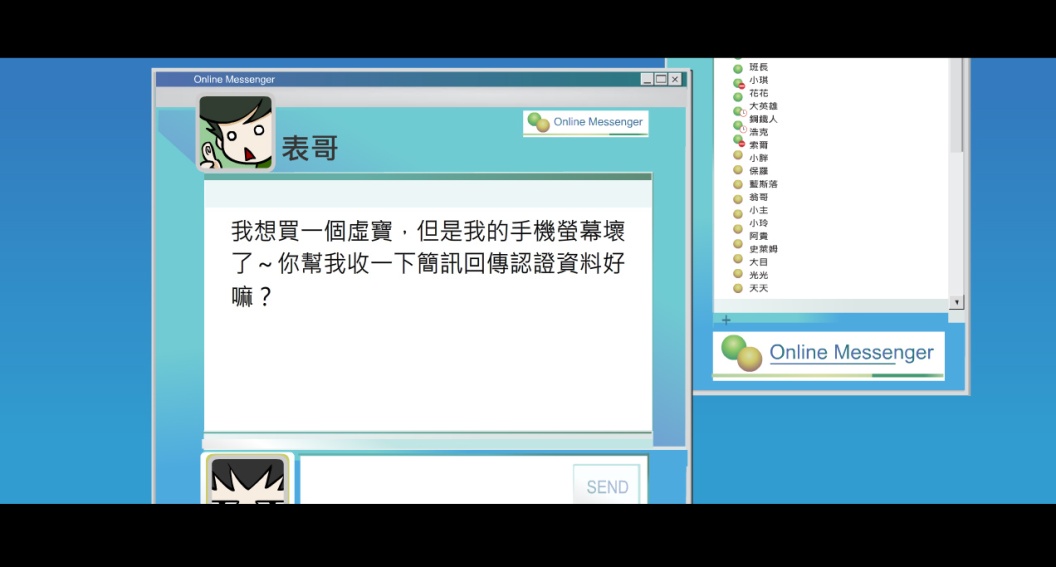 幫忙代收簡訊或代買點數，有沒有關係？
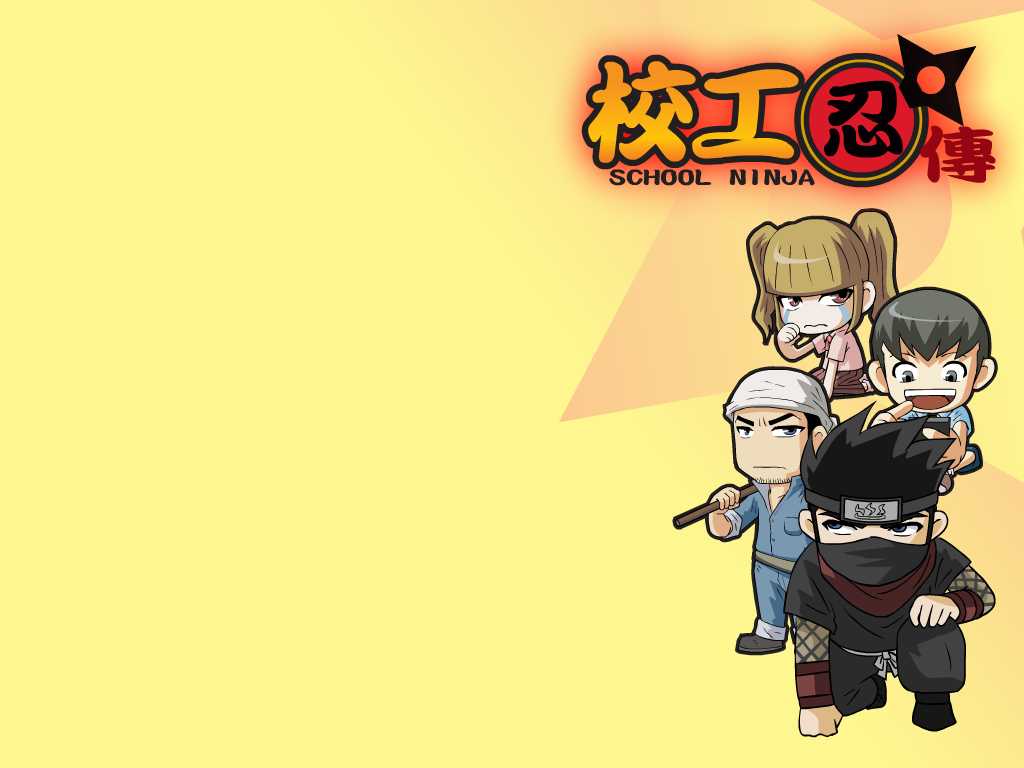 影片欣賞
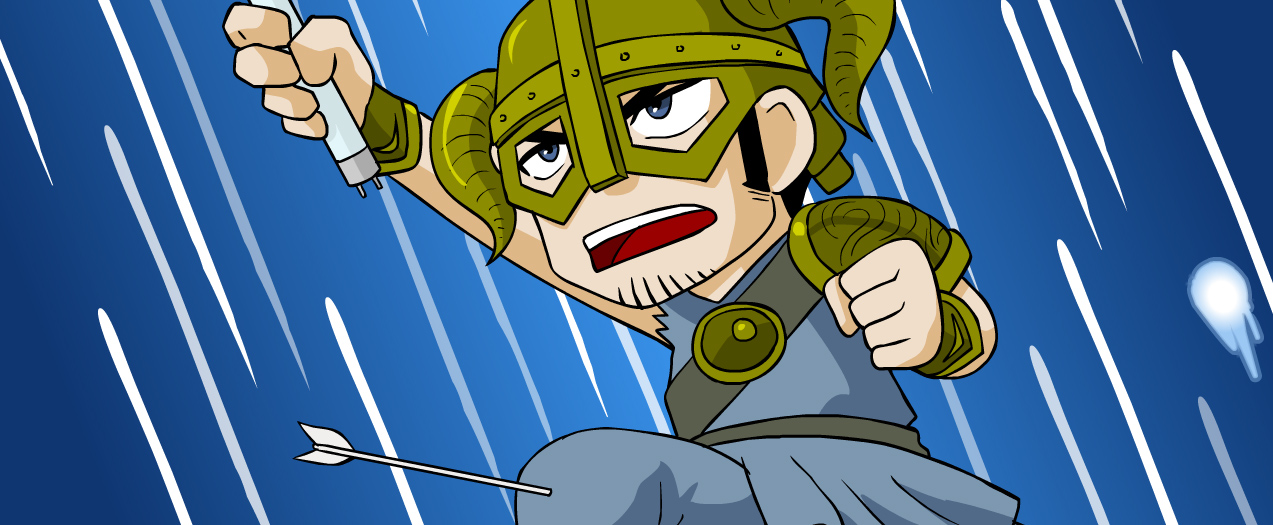 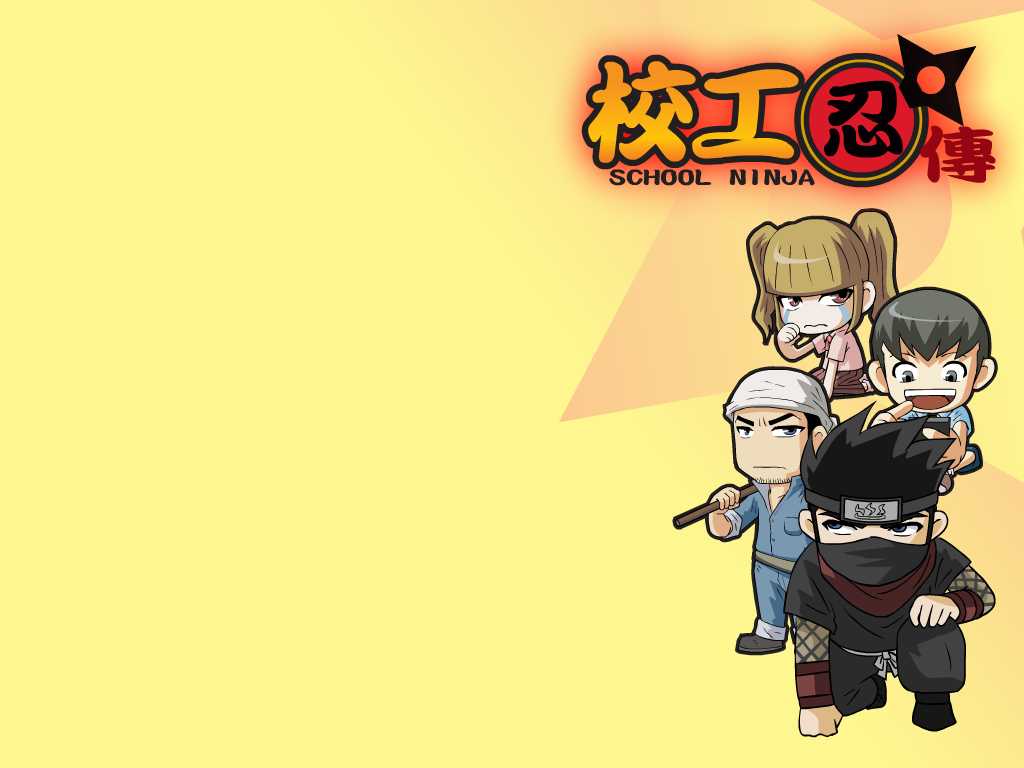 即時通傳來訊息的人，
真的是表哥嗎？
代收簡訊，會怎麼樣嗎？
網路上有什麼危險？
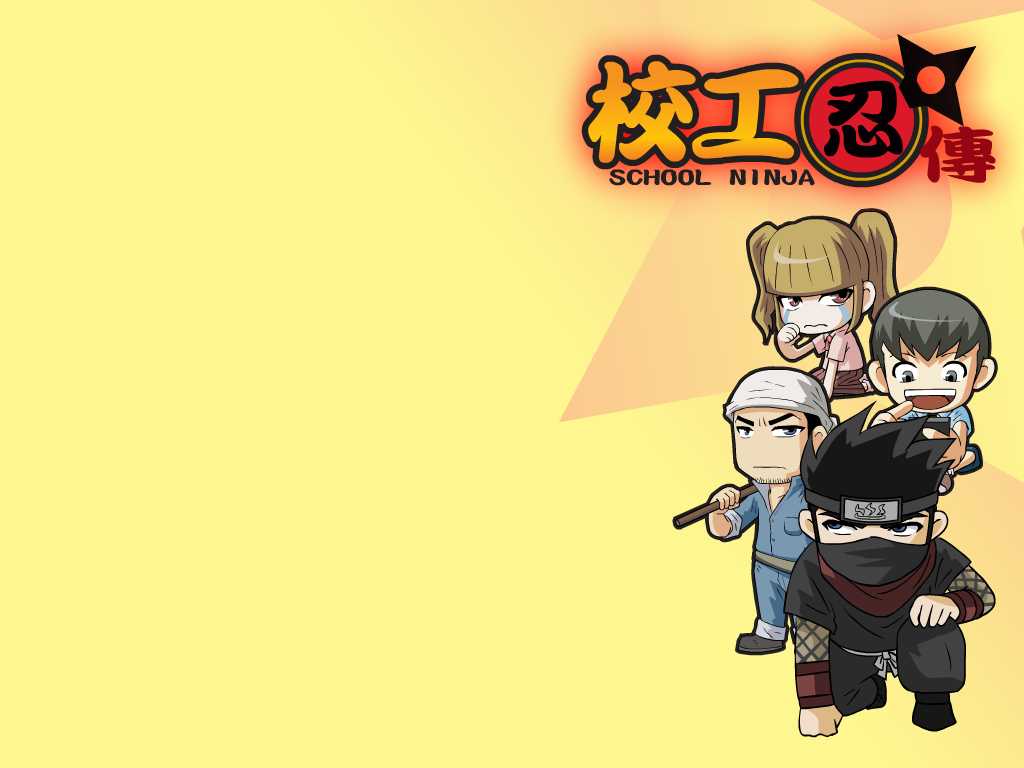 常見網路詐騙
類型
網路通訊方式包括即時通、社群聊天室(如網路遊戲平台)、臉書等，詐騙歹徒經常利用各項管道，以冒用親友身分的方式，向被害人進行代購遊戲點數或代收簡訊詐騙。
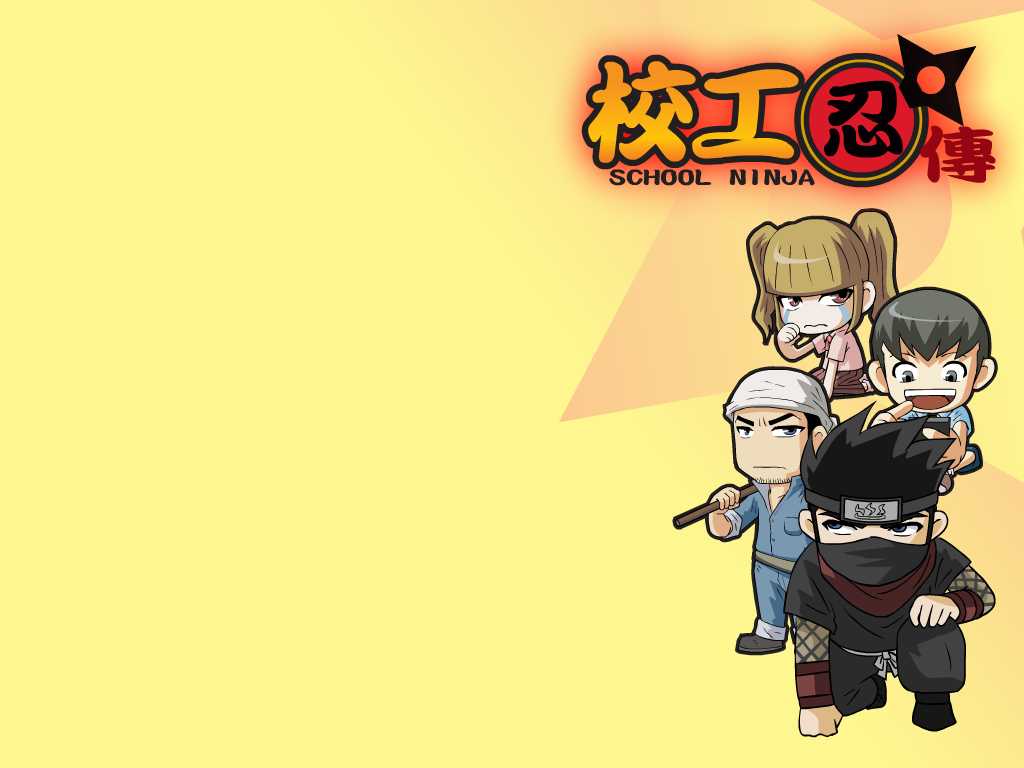 遊戲點數詐騙
歹徒盜用即時通帳號，假冒親友身分要求被害人幫忙購買遊戲點數，並回傳點數卡儲值序號及密碼，進行遊戲點數詐騙。
案例：台南汪同學在家中上網，突然收到移民至加拿大的同學「密她」，說在學校不方便出去，請他幫忙去超商買my card遊戲點數，再將密碼用即時通傳給他，久未見面的同學再度連絡，她感到特別開心，因此就毫不猶豫的買了一張3000元的點數卡，後來同學又說不夠，她再度去超商購買。次日，她收到同學的留言，這幾天同學的即時通帳號被盜用，且帳號、密碼都被修改，完全無法使用，歹徒竟趁此詐取遊戲點數，只是同學的通知還是晚了一步。
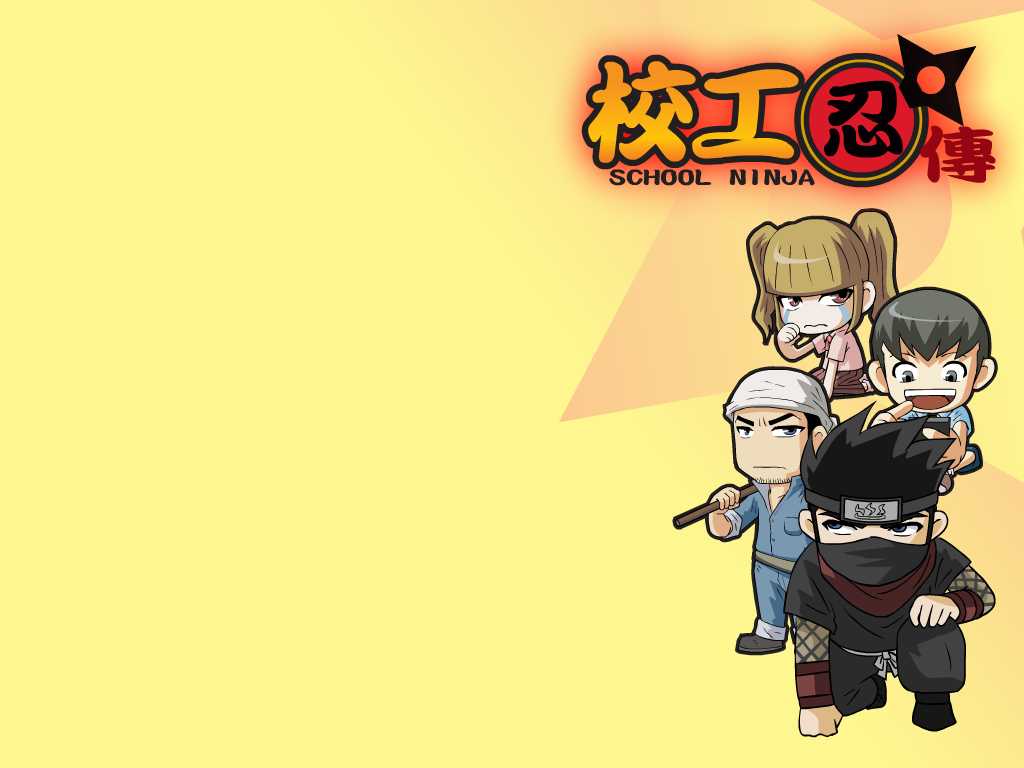 代收簡訊詐騙
詐騙歹徒利用即時通或聊天室平台，用各種理由要求被害人代為接收手機簡訊，並回傳認證碼，進行小額付費詐騙。
案例1：桃園王同學在上網時突然收到表弟於即時通傳訊給她，說網路購物需要手機接收認證密碼，但電腦螢幕突然壞了，請她提供手機門號及身分證字號，幫忙代收簡訊。王同學提供2項資料，之後收到遊戲公司小額付費認證簡訊，也立即將簡訊內容的認證碼給了對方。
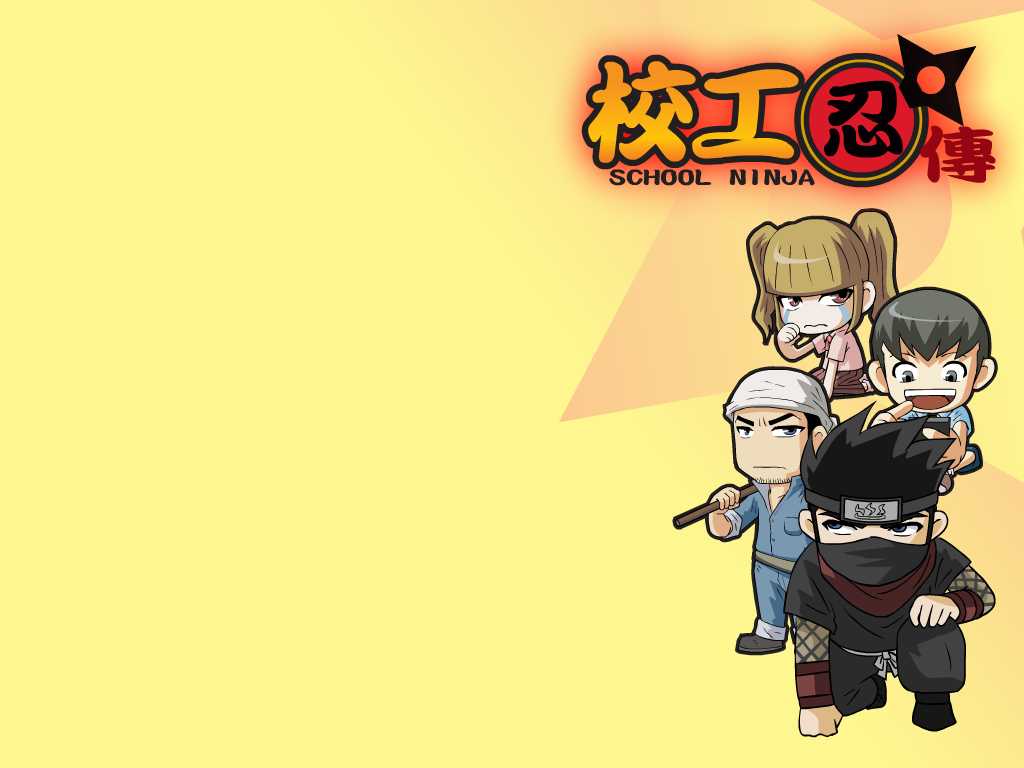 代收簡訊詐騙
詐騙歹徒利用即時通或聊天室平台，用各種理由要求被害人代為接收手機簡訊，並回傳認證碼，進行小額付費詐騙。
後來王同學收到電信公司傳來小額付費1,000元扣款成功的簡訊通知，得知該筆款項將列入她下個月電信帳單內支付，她以即時通詢問表弟怎麼回事，表弟卻推說下次再一併解釋，並拜託她再次代為接收簡訊，她覺得很奇怪就直接打電話詢問，表弟告知他的即時通帳號已遭盜用，才驚覺自己遭到了詐騙。
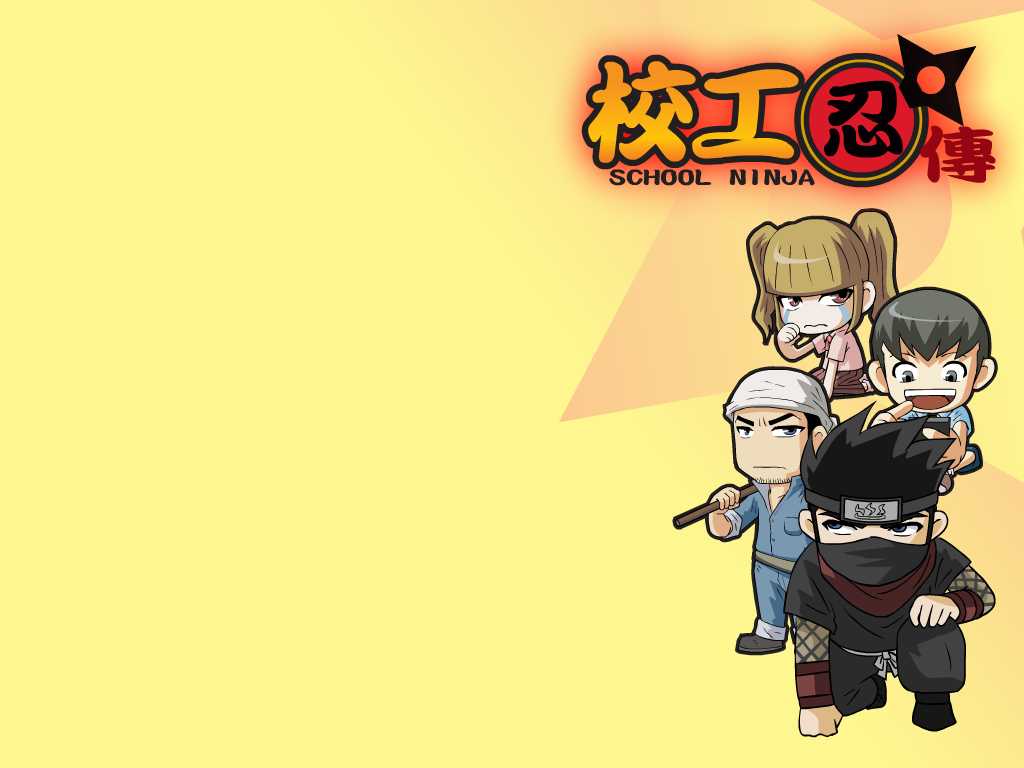 代收簡訊詐騙
詐騙歹徒利用即時通或聊天室平台，用各種理由要求被害人代為接收手機簡訊，並回傳認證碼，進行小額付費詐騙。
案例2：台北的小偉遇上自稱是親戚的歹徒，告訴小偉自己有方法取得「免費洗點數」、「免費外掛程式」，可以透過手機購買遊戲點數後全額退費，小偉於是相信，將自己的手機號碼及身分證字號提供出去後，對方卻說因為程序錯誤，不但拿不到點數還要支付5,000元，對方再以「需作假交易將之前的錯誤資料覆蓋」為由，要求被害人再提供其他人的電話號碼及身分證字號，小偉一口氣將好友、好友家長等共6位親友的資料告知歹徒，手機傳來驗證碼後，他一一告知，最後損失金額高達1萬9千多元。
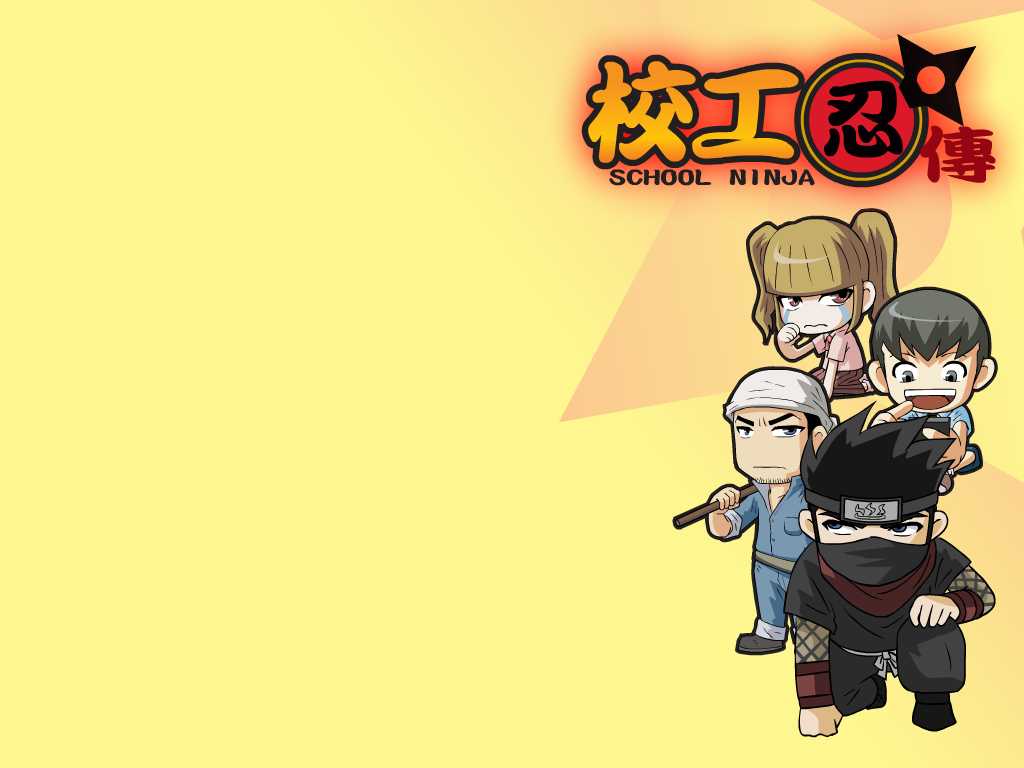 代收簡訊詐騙
詐騙歹徒利用即時通或聊天室平台，用各種理由要求被害人代為接收手機簡訊，並回傳認證碼，進行小額付費詐騙。
註：小額付費是透過電話號碼及身分證字號進行身分驗證，在收到簡訊通知後，將簡訊內之認證碼回傳，等於同意該筆交易，該筆費用將出現於電話帳單中，通知當事人付款。此付款機制簡單方便，卻為詐騙歹徒所利用，對年齡層較低之族群進行詐騙，不可不慎。
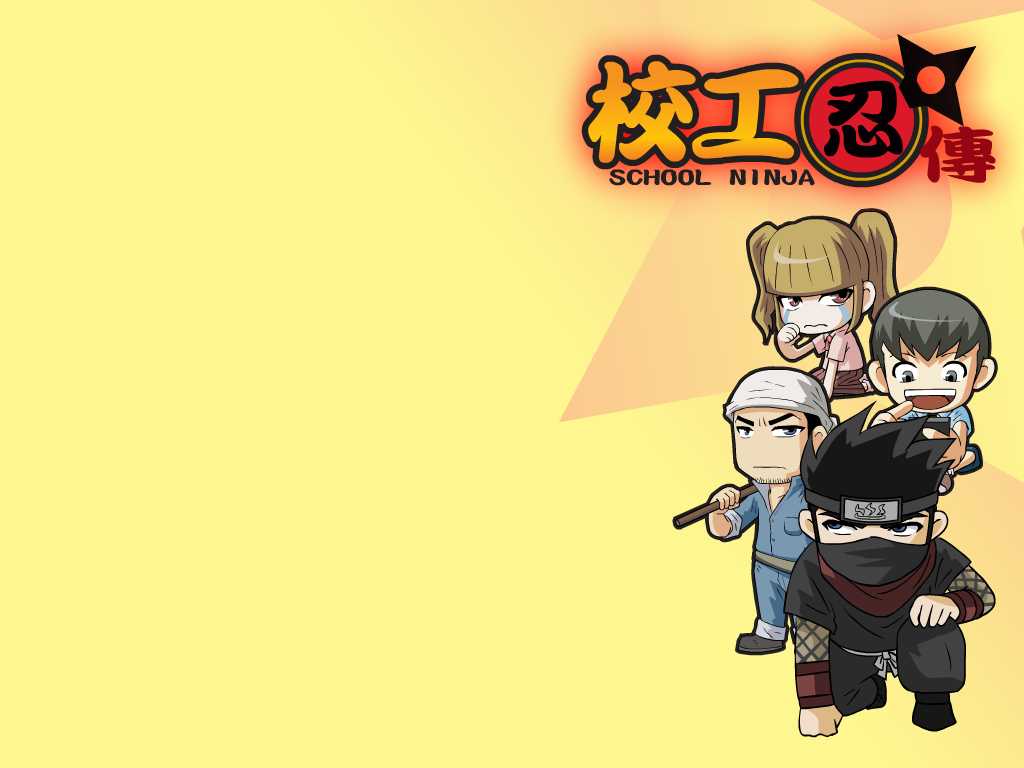 個人資料釣魚詐騙
網路駭客經常利用假冒官方的網站或電子郵件，要求民眾輸入個人資料，包括姓名、身分證字號、住址、生日，甚至是信用卡卡號等，這種手法稱為釣魚。在網路上輸入帳號密碼或個人資料時，有以下步驟要遵循：
首先，一定要確定自己正在使用的電腦安不安全，有沒有防毒軟體掃毒？如果是公用電腦，千萬不要輸入任何密碼或個資，一定電腦中被植入木馬程式，所有行為就會全都錄。
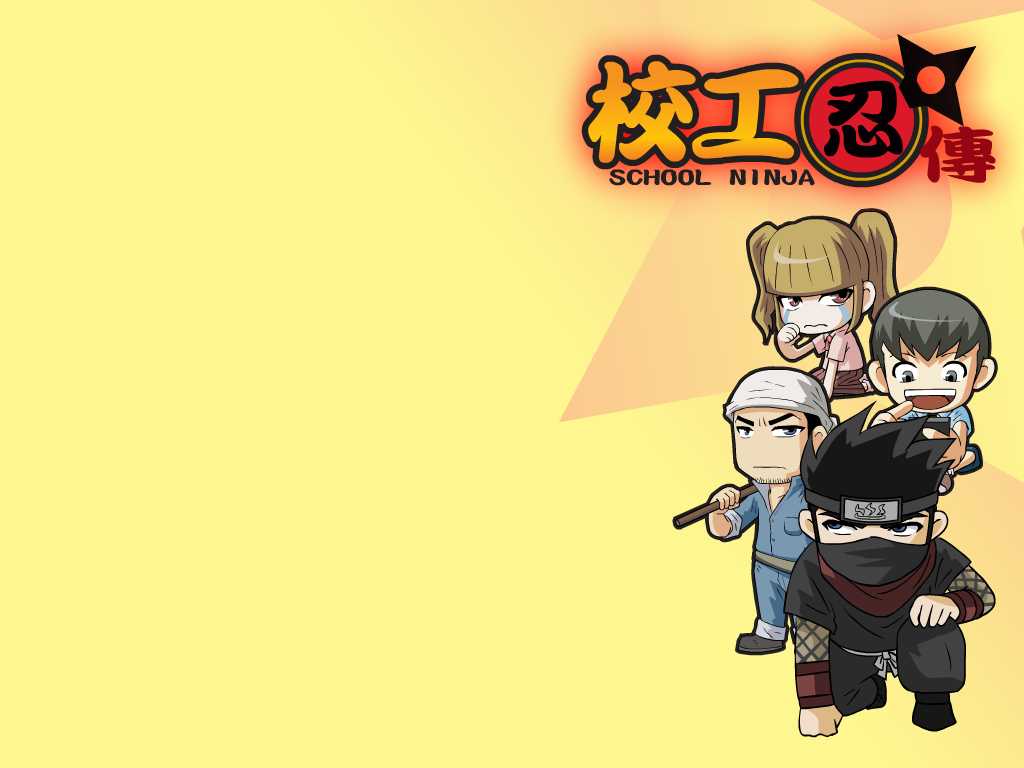 個人資料釣魚詐騙
第二，考量是否有必要輸入這些資料，例如社群網站上並不需要將自己的資料巨細靡遺的填寫上去，因為「填」者有意、網友有心，遇到有戀童癖的人，就可能會利用這些資料藉機靠近。
第三，這個網站是不是假網站，只要是要輸入帳號密碼的網站，應存在我的最愛，直接點選，或是用搜尋的方式直接到官方網站，並且要注意查看網址，和平常使用的有沒有不同，絕對不要點選電子郵件裡面的連結，以免遇到釣魚電子郵件，被帶到假網站去而不自知。
END